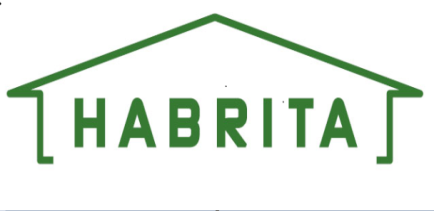 4,00 m
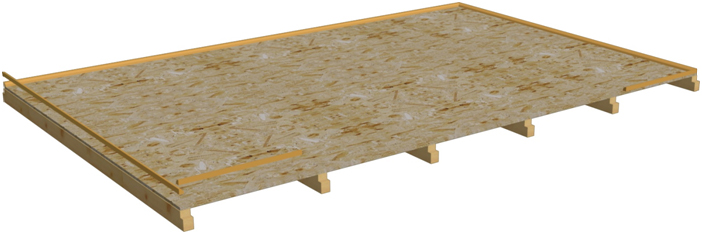 0,05 m
Plancher pour 
abri BA 4040.02 N
Ref. PL BA 4040
4,00 m
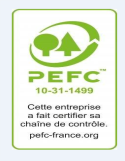 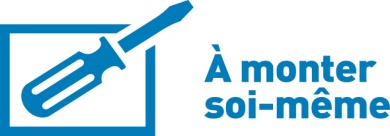 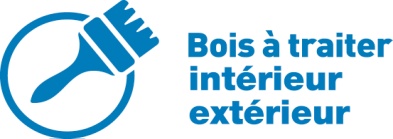 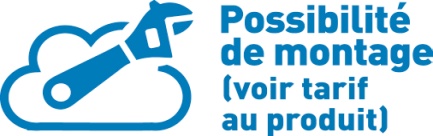 PLUS PRODUIT
-Produit fabriqué en EUROPE
- Installation facile
- Produit PEFC
CONSEILS DE MISE EN SERVICE
PRODUIT LIVRE MONTE
PRODUIT LIVRE
3760161075022
3760161075015